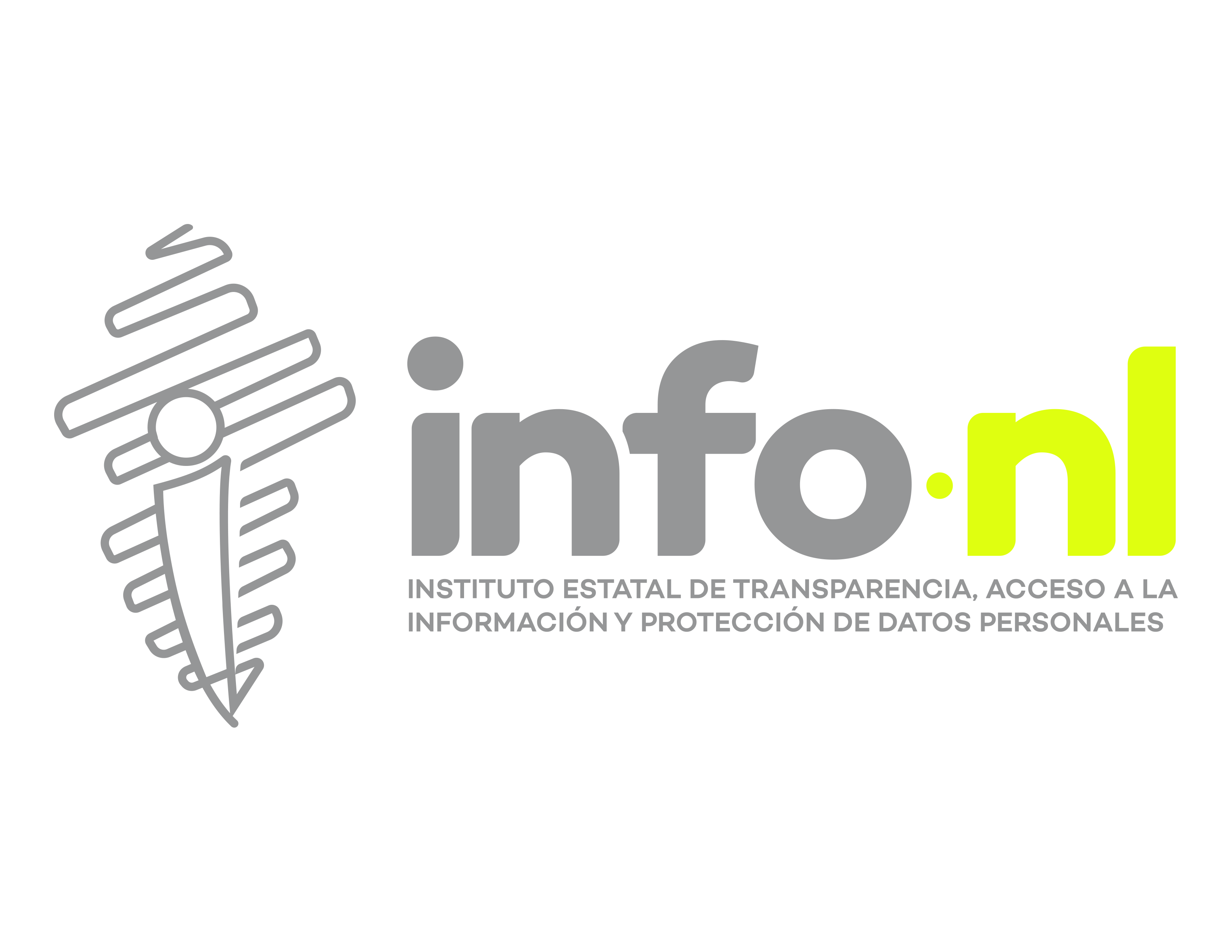 ADMINISTRACIÓN DE LA PLATAFORMA NACIONAL DE TRANSPARENCIA
Aviso de privacidad simplificado
El Instituto Estatal de Transparencia, Acceso a la Información y Protección de Datos Personales, es el responsable del tratamiento de los datos personales que nos proporcione.

Los datos personales que recabemos los utilizaremos para las siguientes finalidades: Registro de participantes, datos de control, generar constancias respectivas, comunicación para seguimiento para conclusión de los cursos, aclaración de dudas, por algún error o imprecisión, notificación de cancelación o cambio de horario, fecha y/o sede. 

Asimismo, podrá manifestar su negativa al tratamiento de sus datos personales, en las instalaciones del “INFO NL” ubicada en Av. Constitución # 1465-1 Pte., zona centro del municipio de Monterrey con Código Postal 64000, o por medio electrónico en el correo ut@infonl.mx.

En caso de que exista un cambio en el aviso de privacidad, lo haremos de su conocimiento a través de la página https://infonl.mx/proteccion-de-datos-personales/avisos-de-privacidad o bien, de manera presencial en nuestras instalaciones.
OBJETIVO GENERAL
Al finalizar el curso, las personas asistentes identificarán la operación y administración de la Plataforma Nacional de Transparencia con la intención de configurarla y ejecutarla para cumplir con la normativa aplicable.
¿Qué es la Plataforma Nacional de Transparencia?
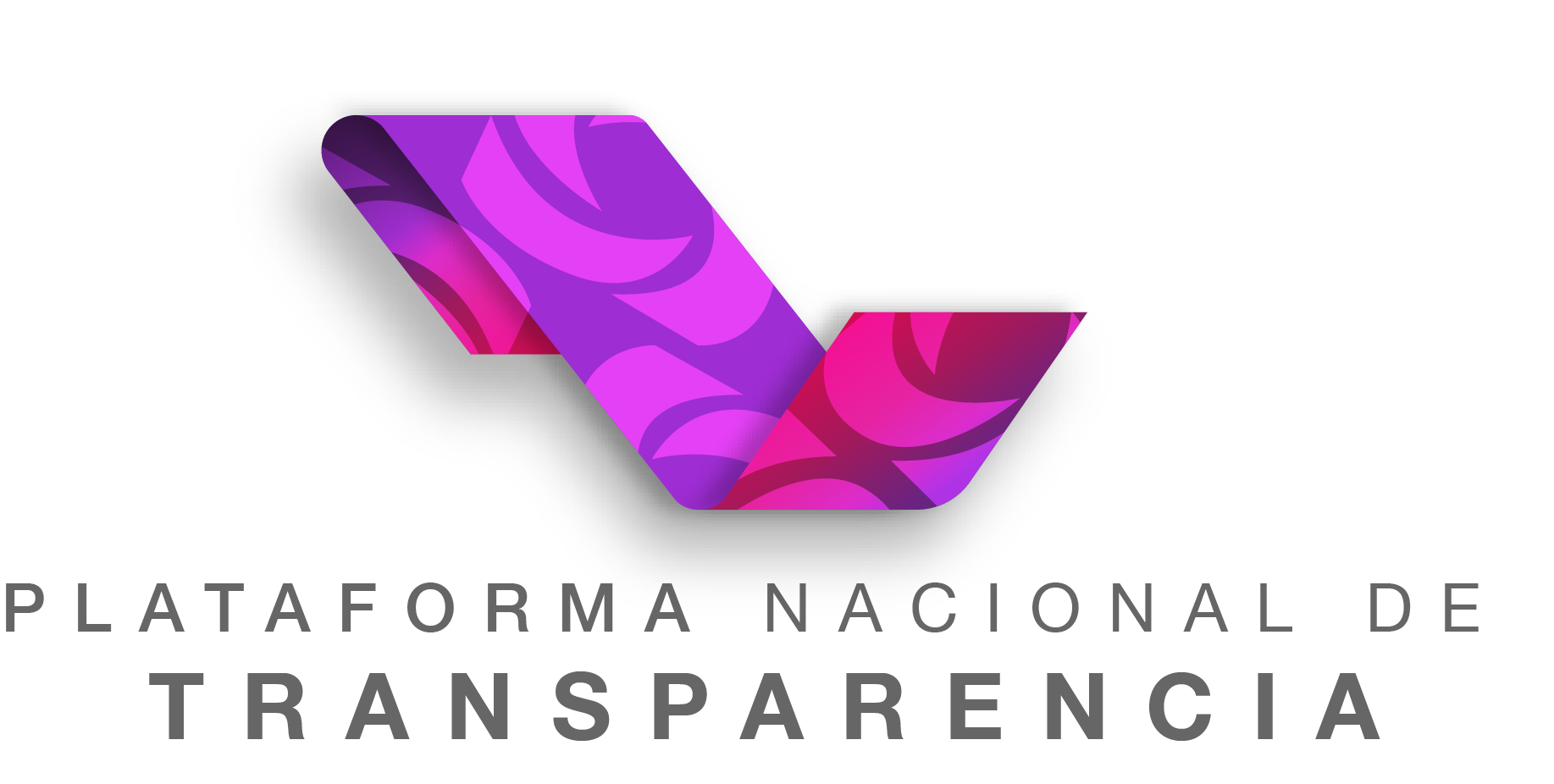 Instrumento que unifica y facilita el acceso a la información pública gubernamental y potencia el ejercicio del derecho a la información pública.
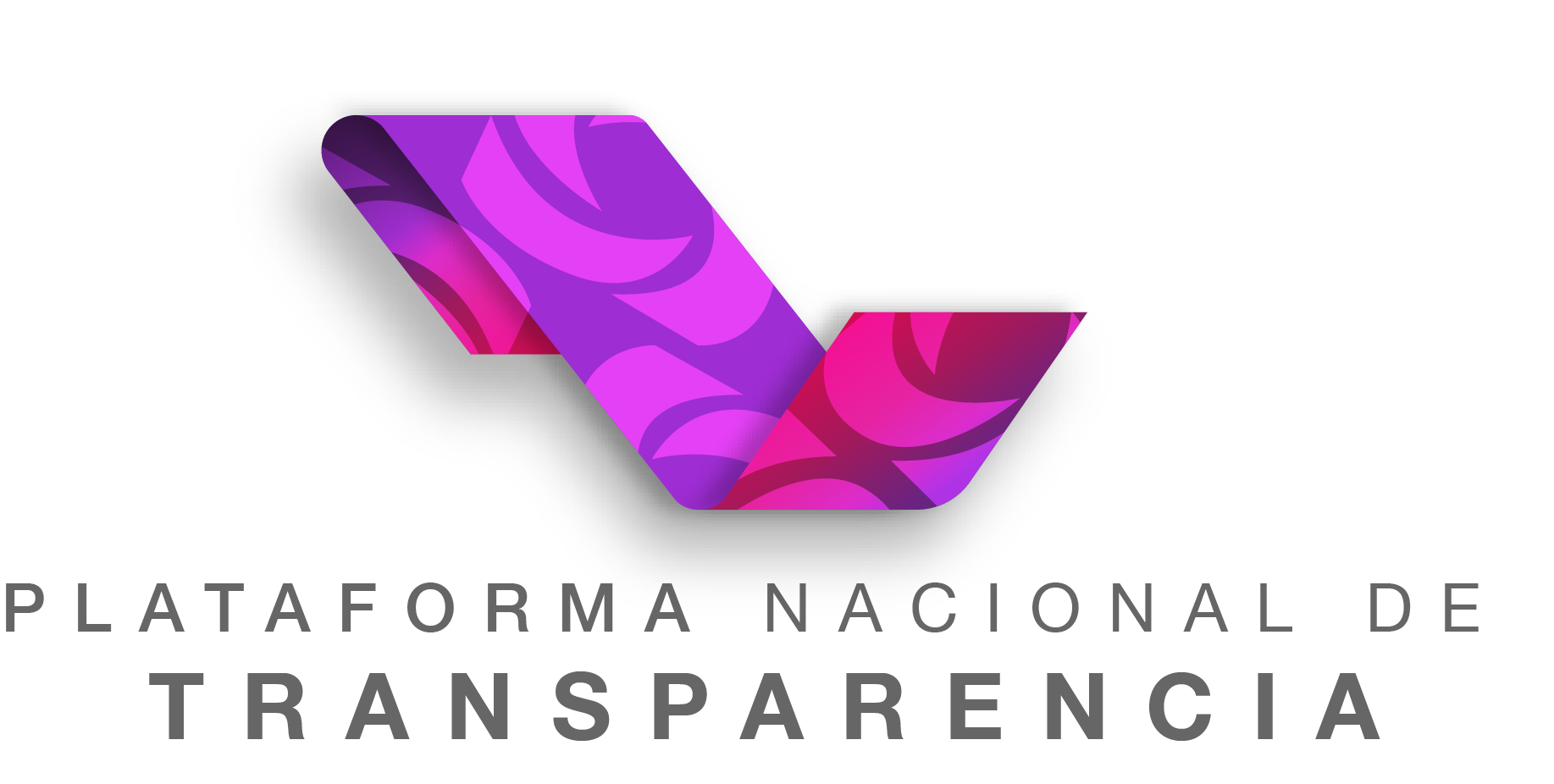 CUENTAS
Cargar información a SIPOT
Capturar, recibir y dar respuesta a solicitudes de información, etc.
Confirmar, revocar, modificar; clasificación de información, etc.
Administración y edición de cuentas, usuarios y flujos, etc.
¿Cómo iniciar sesión?
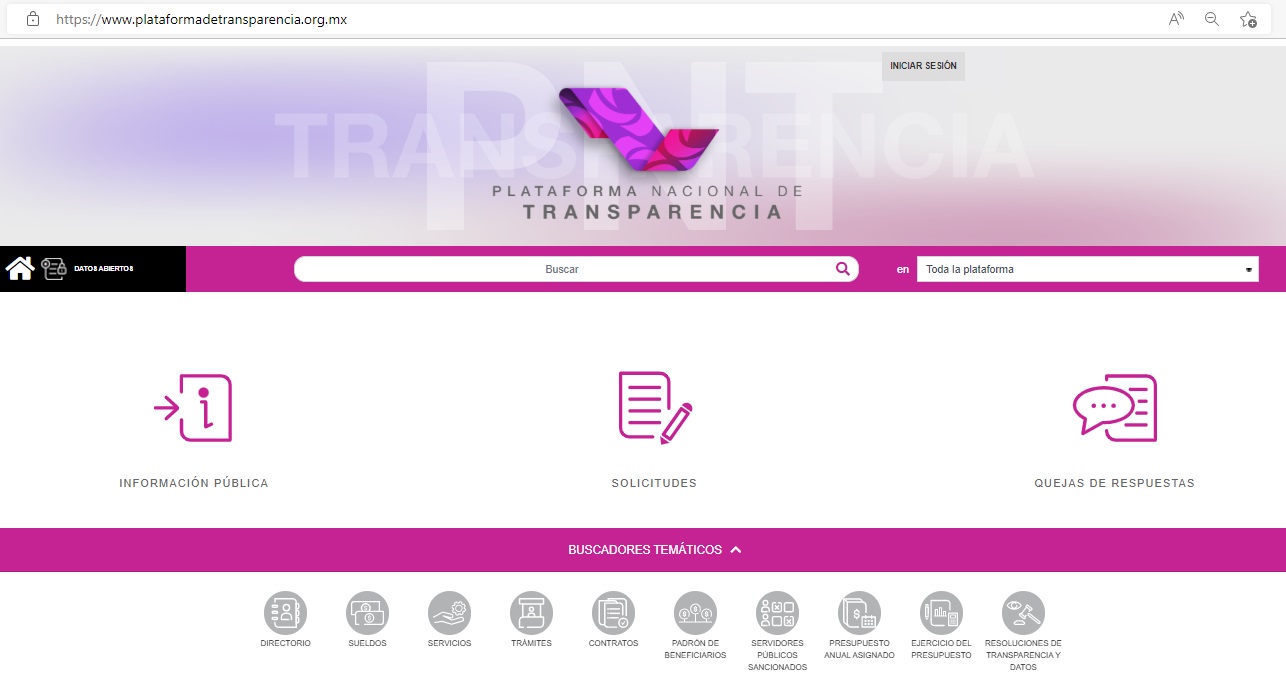 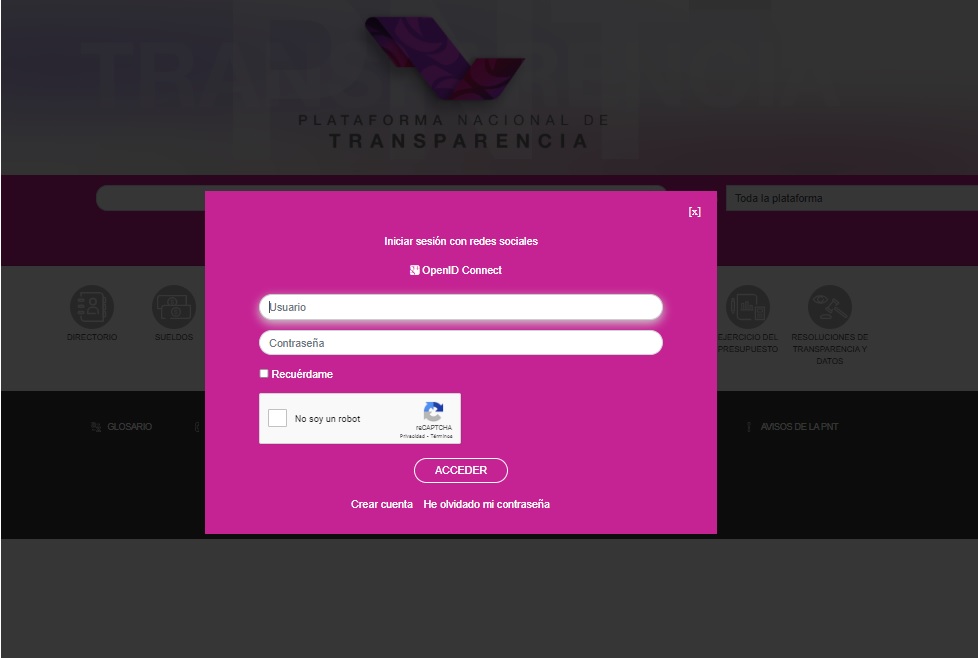 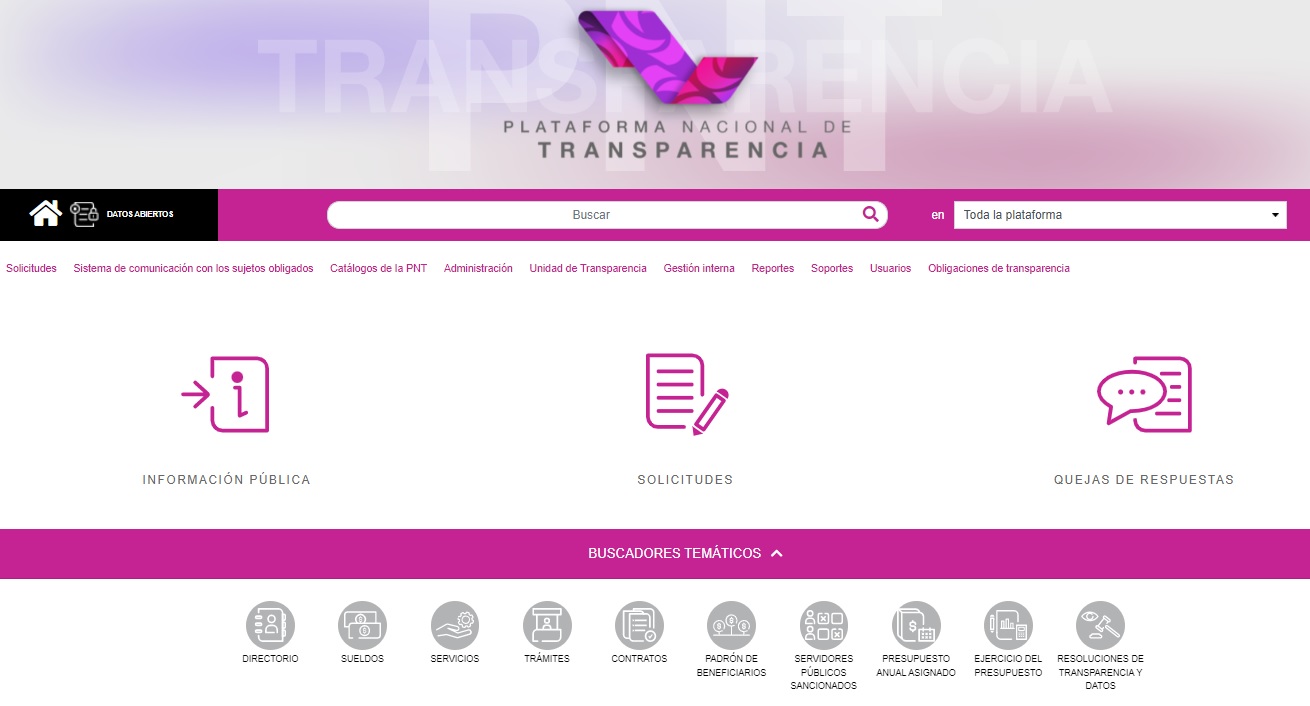 ¿Cómo cambiar la contraseña de la cuenta de Administrador General?
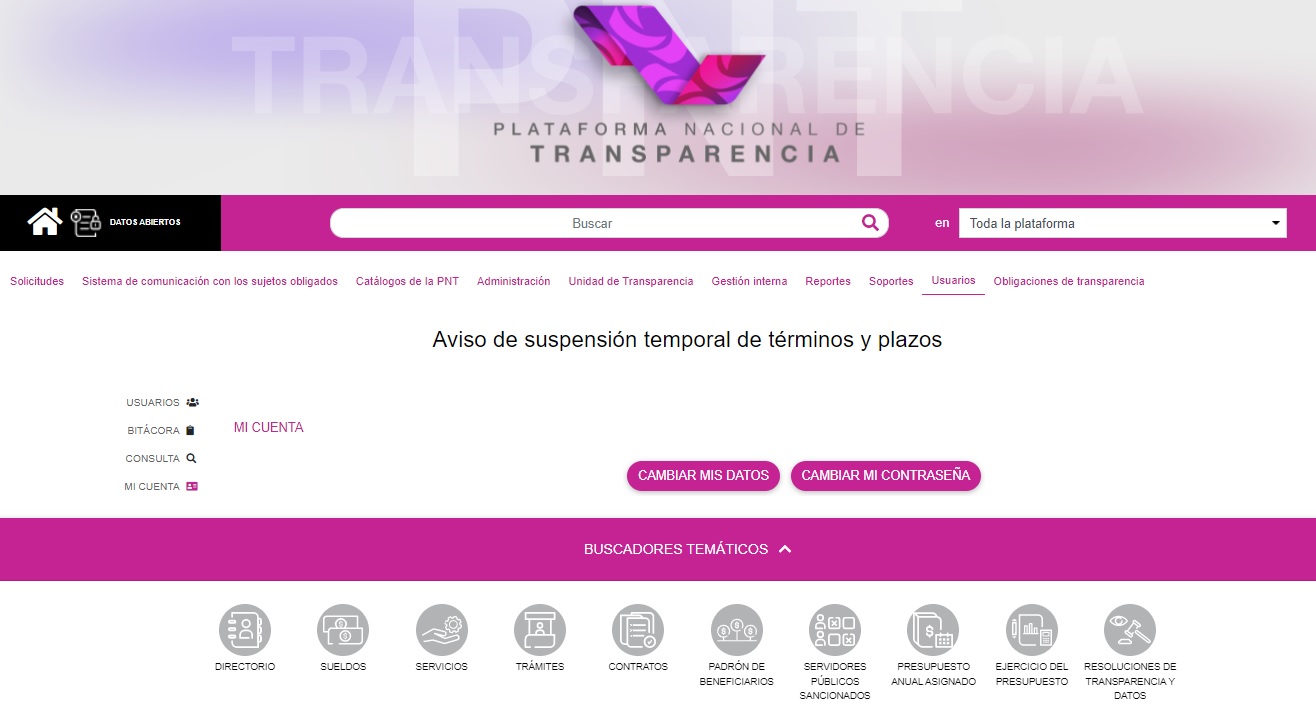 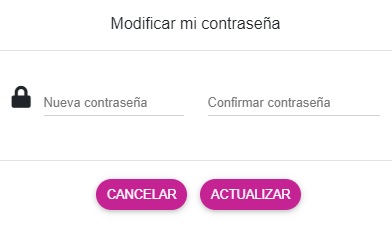 ¿Cómo crear Unidades Administrativas?
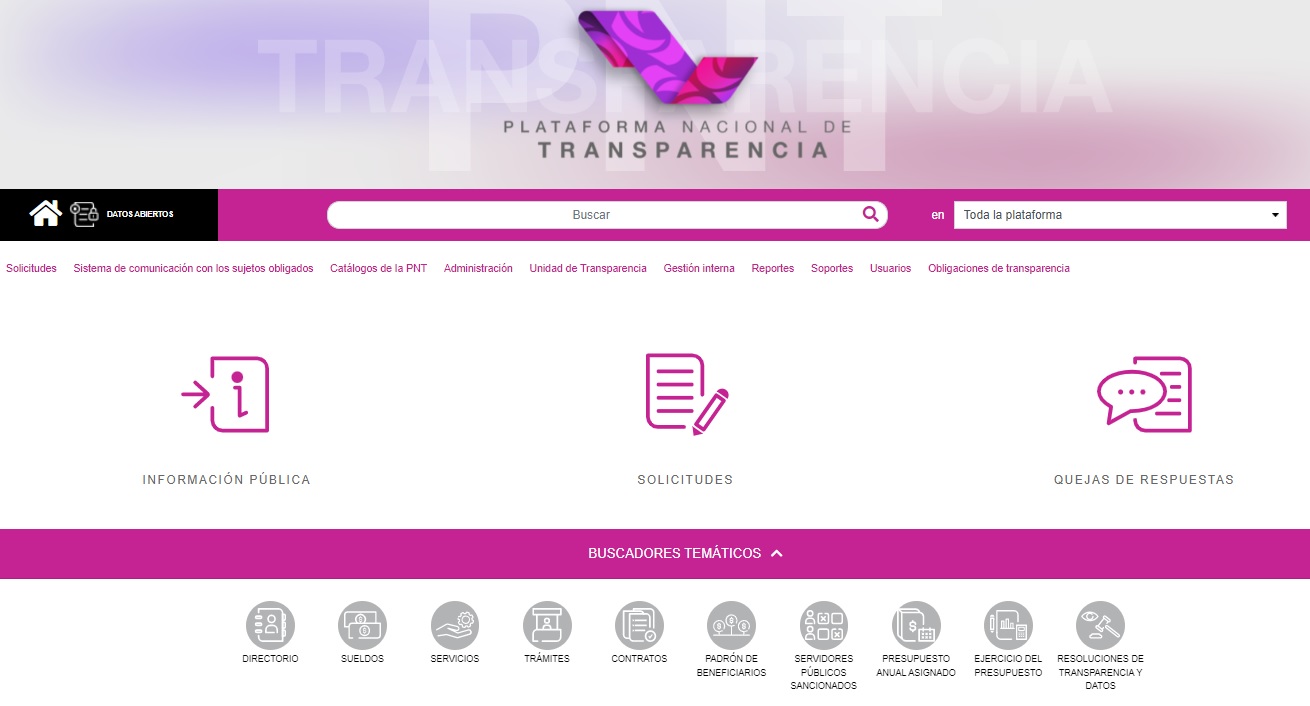 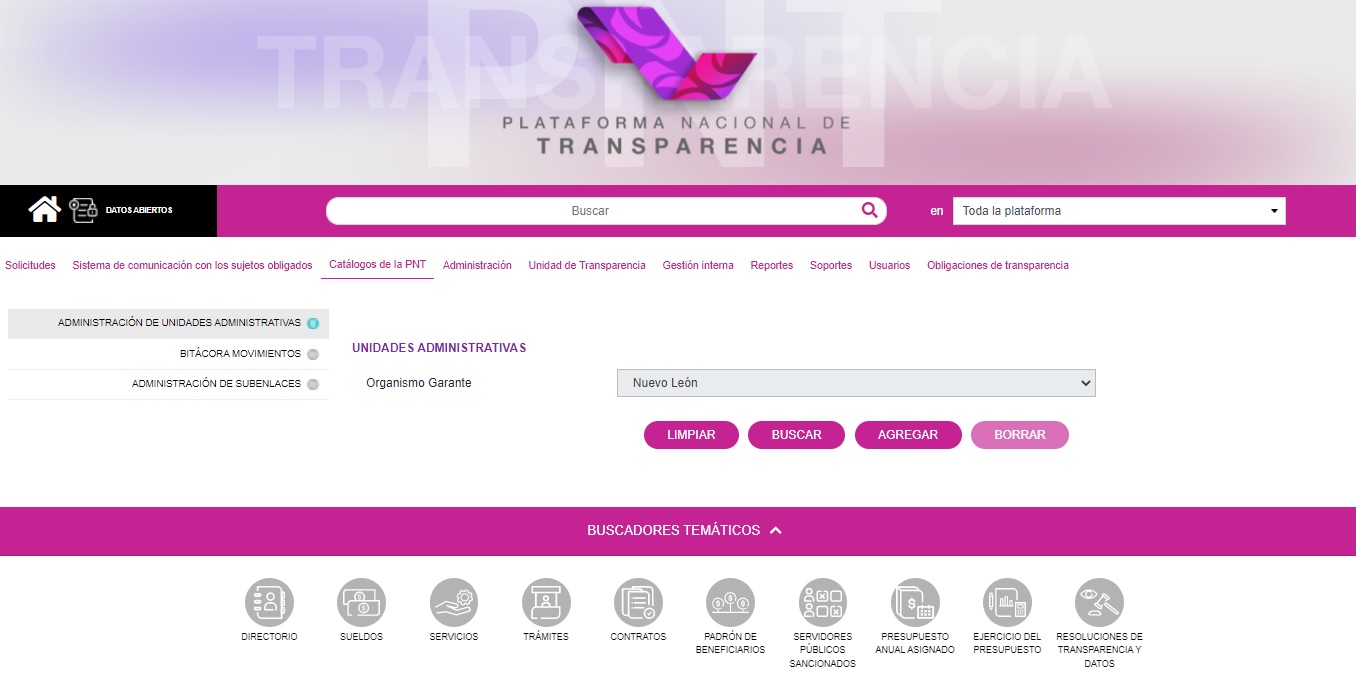 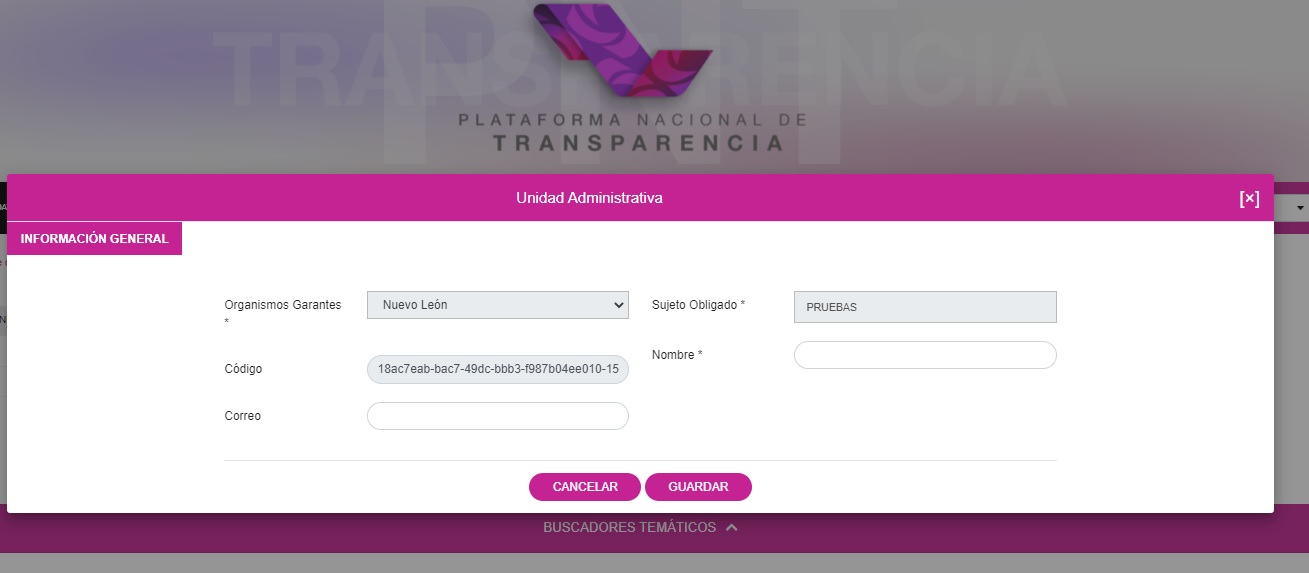 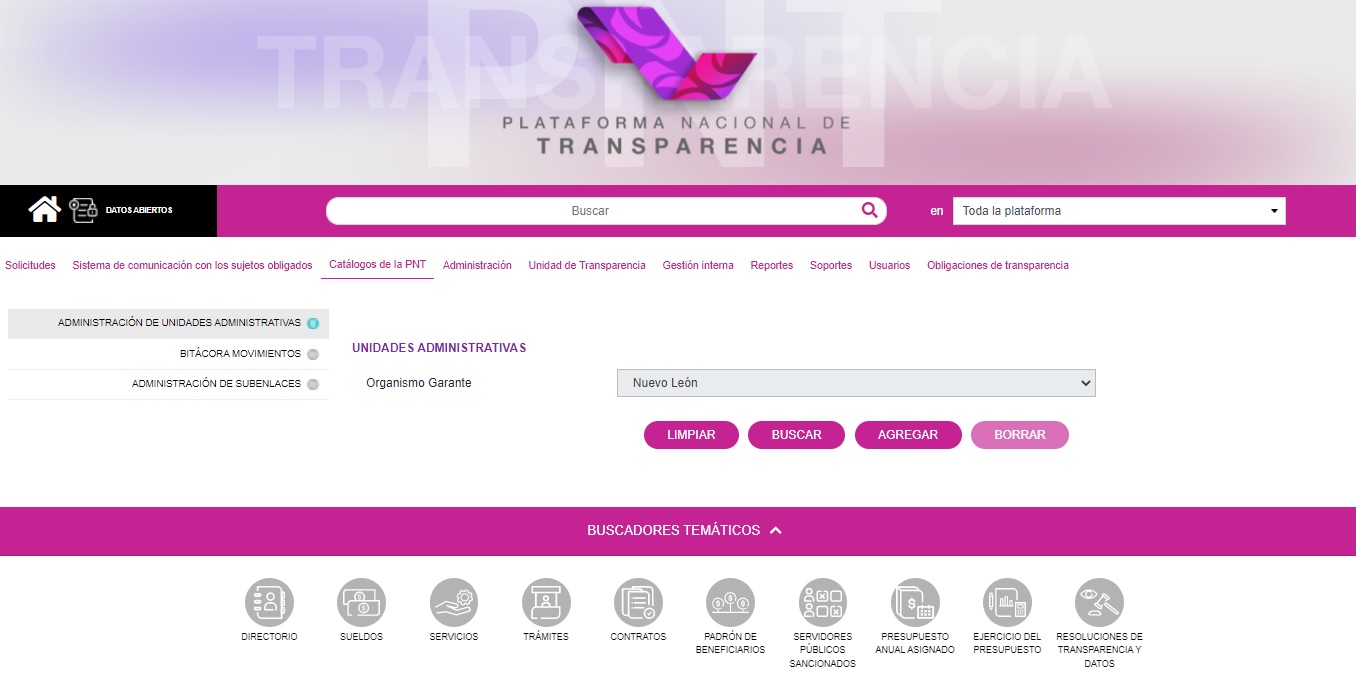 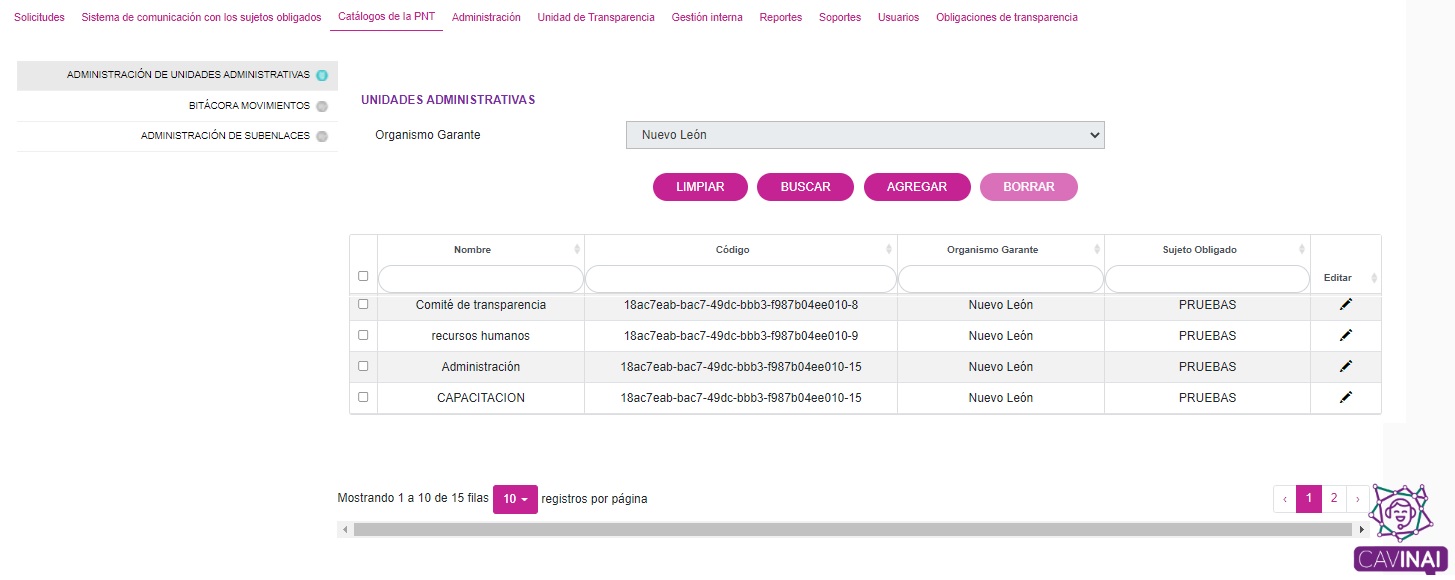 Para editar algún dato
¿Cómo dar de alta a usuarios a las Unidades Administrativas?
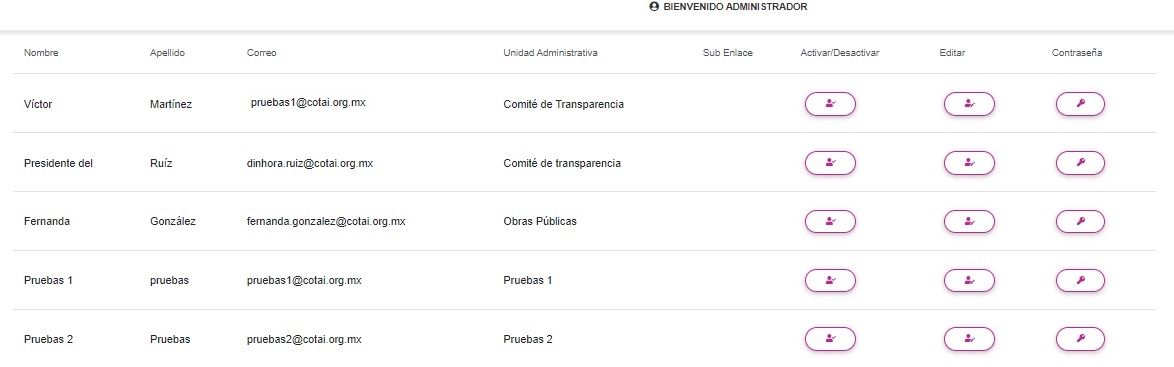 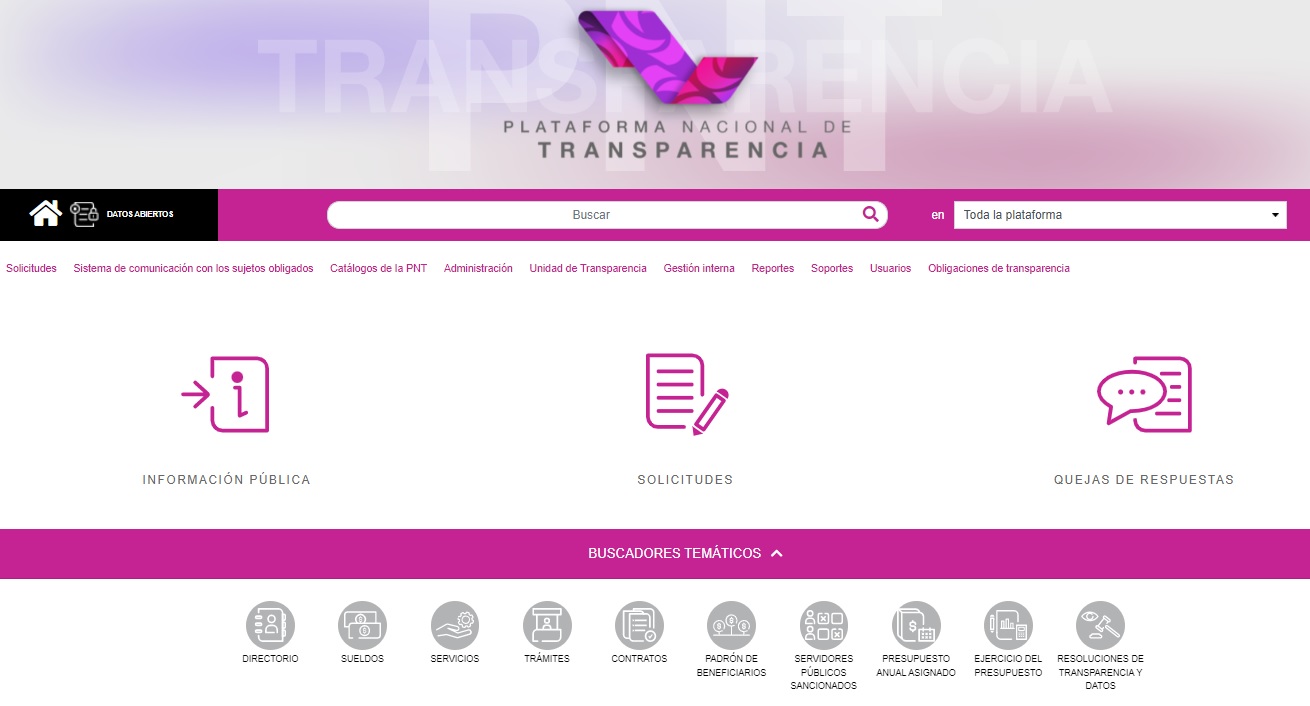 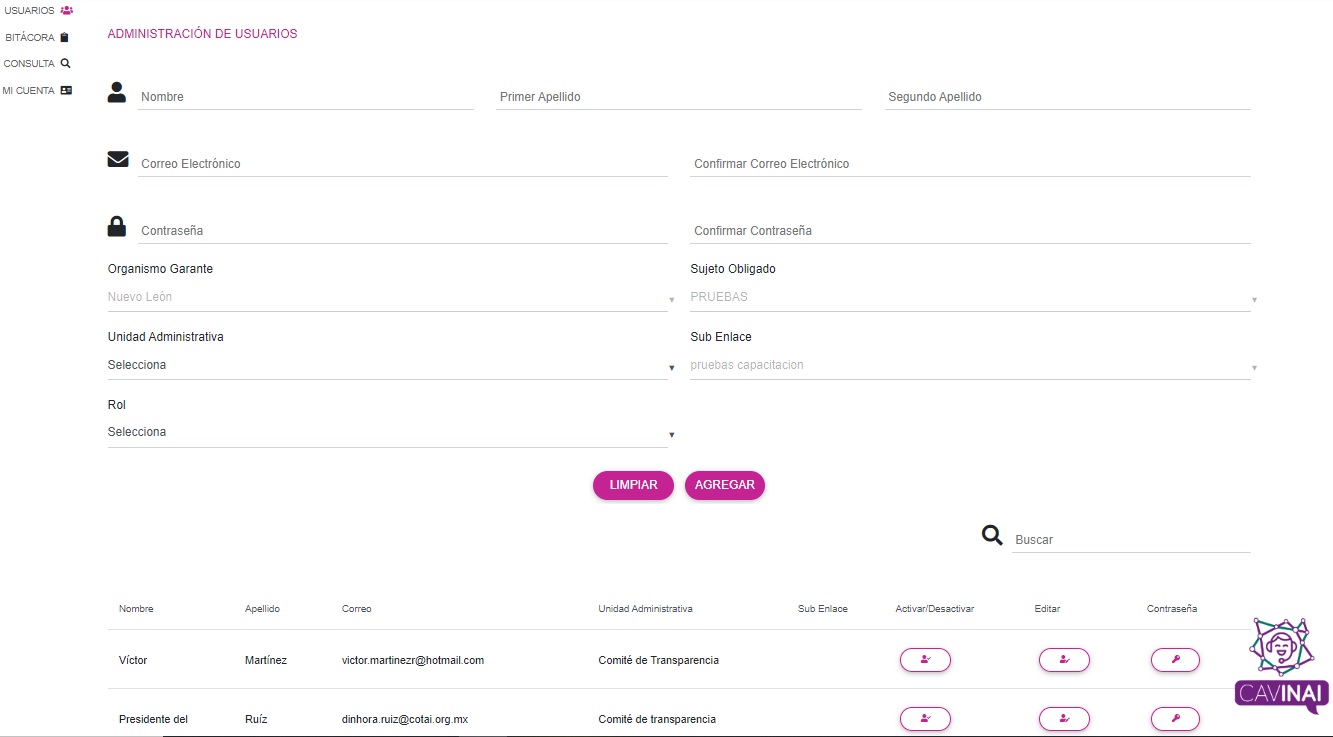 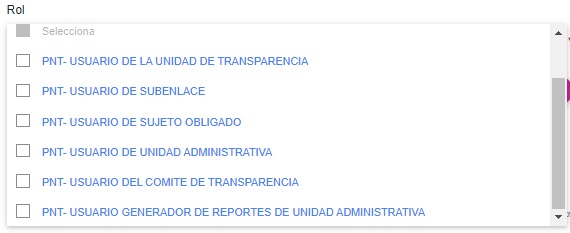 Recibir y dar respuestas a solicitudes, etc.
Cargar formatos a SIPOT
Confirmar, modificar o revocar una prórroga, clasificación de la información, inexistencia.
¿Cómo asignar formatos de SIPOT?
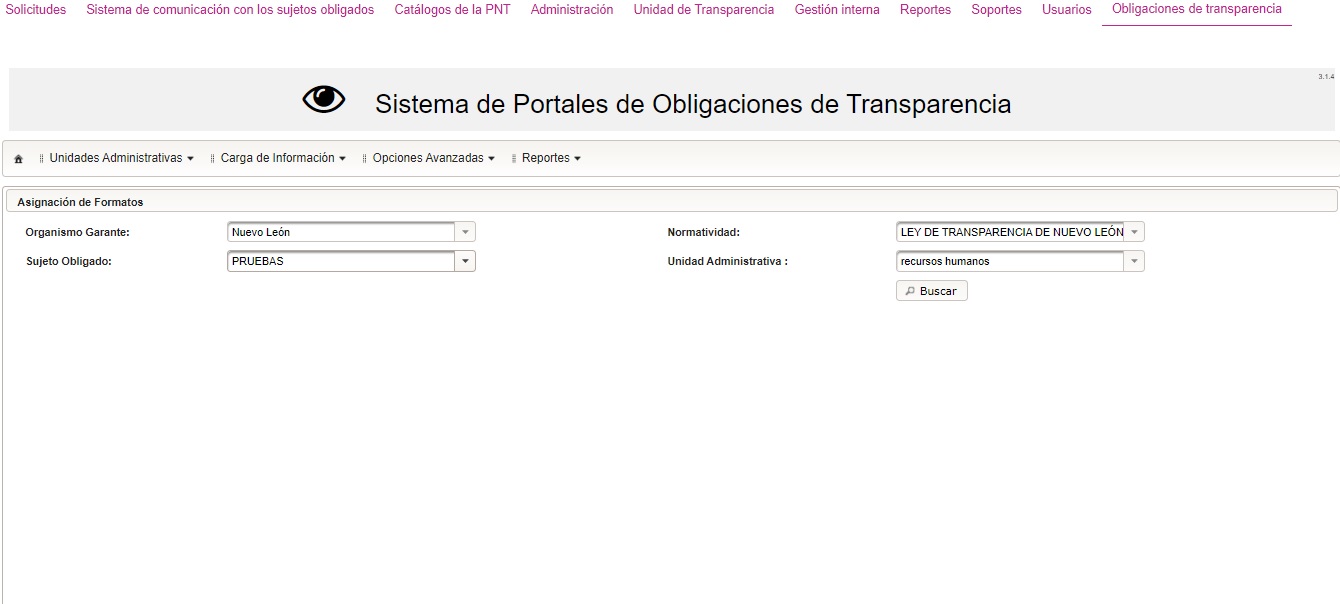 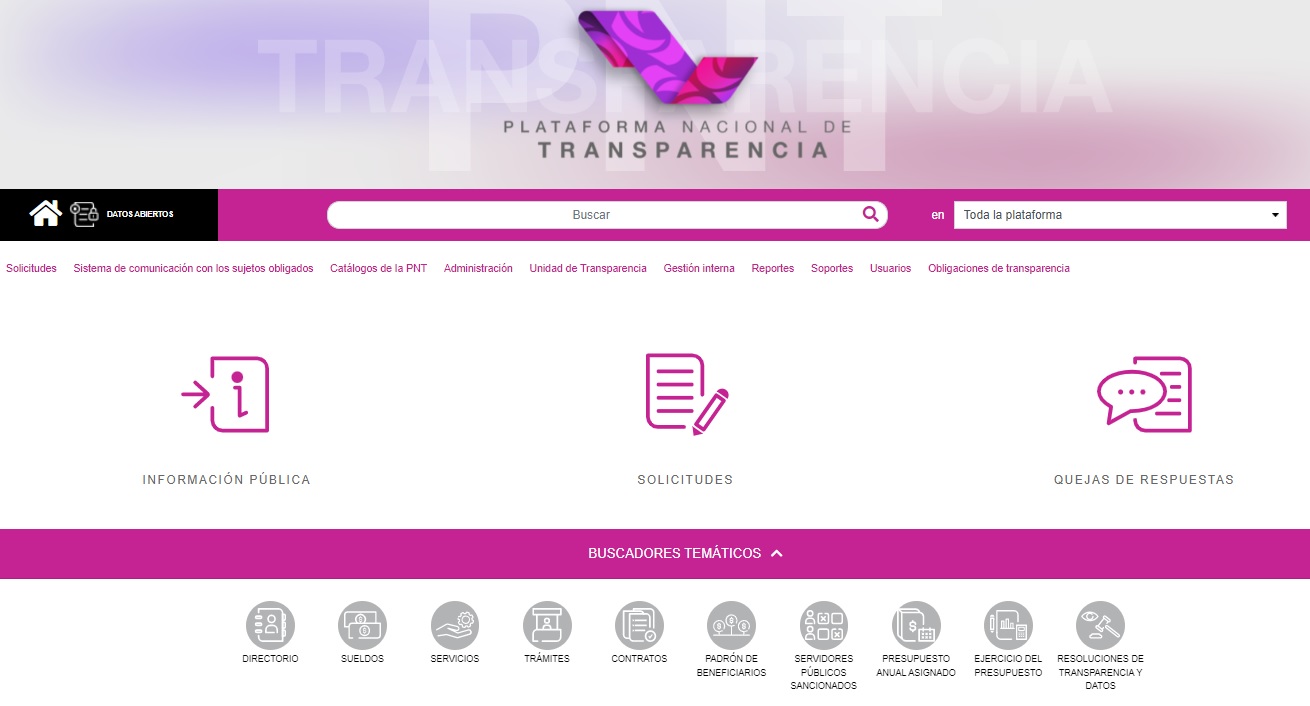 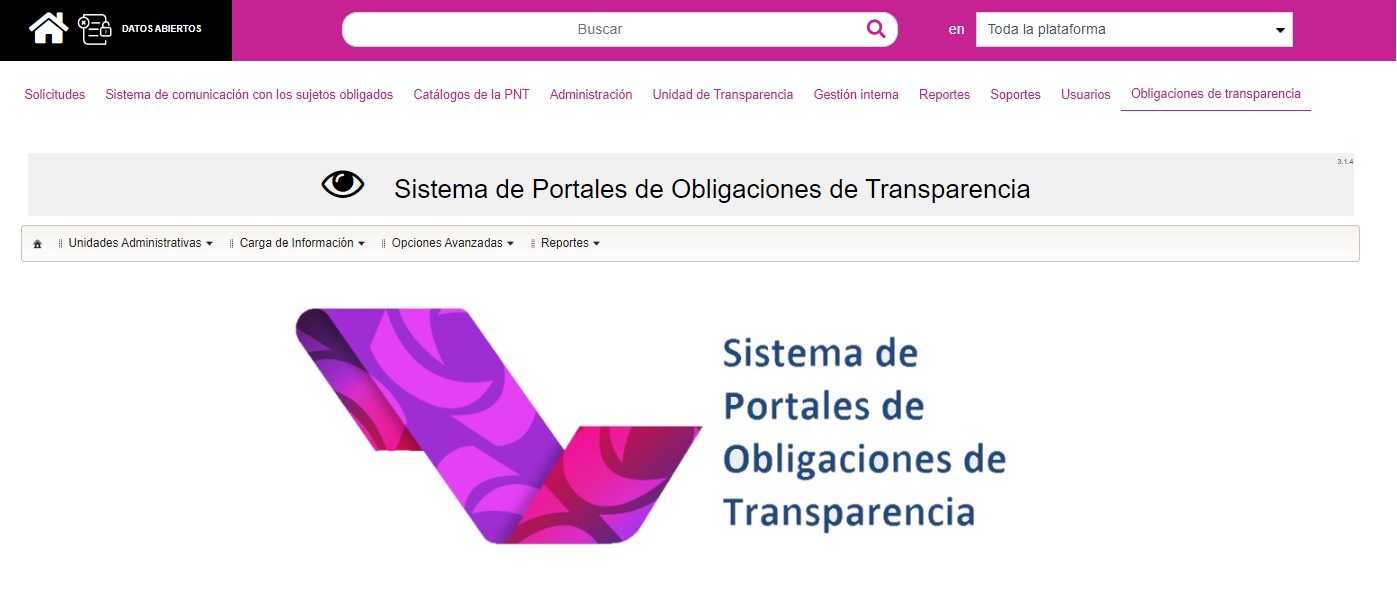 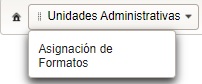 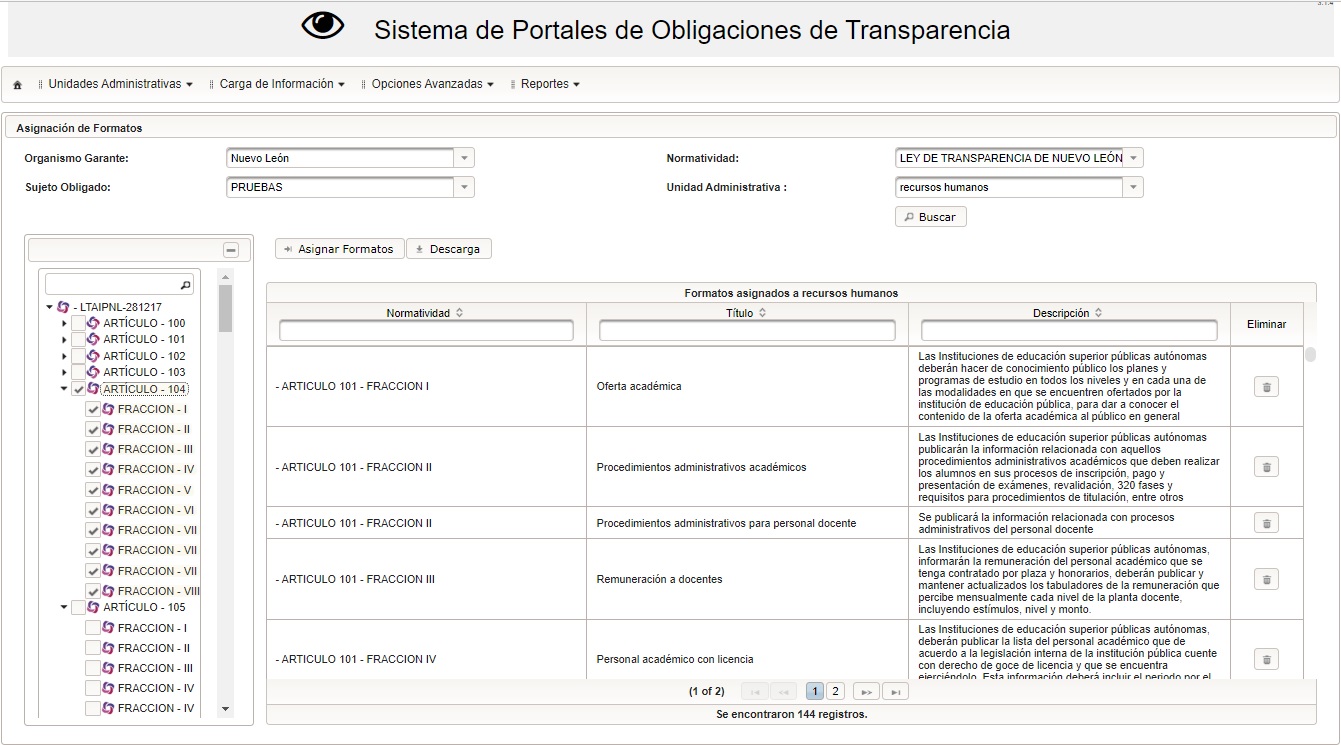 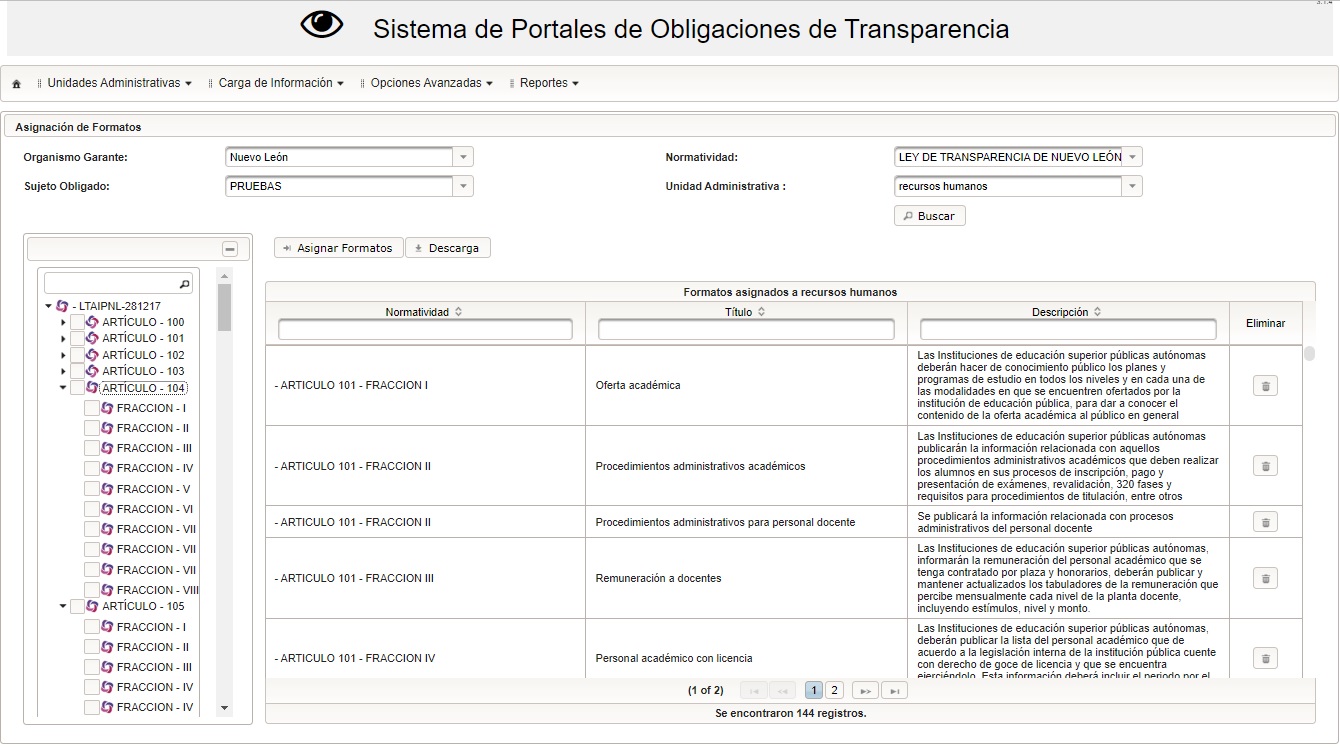 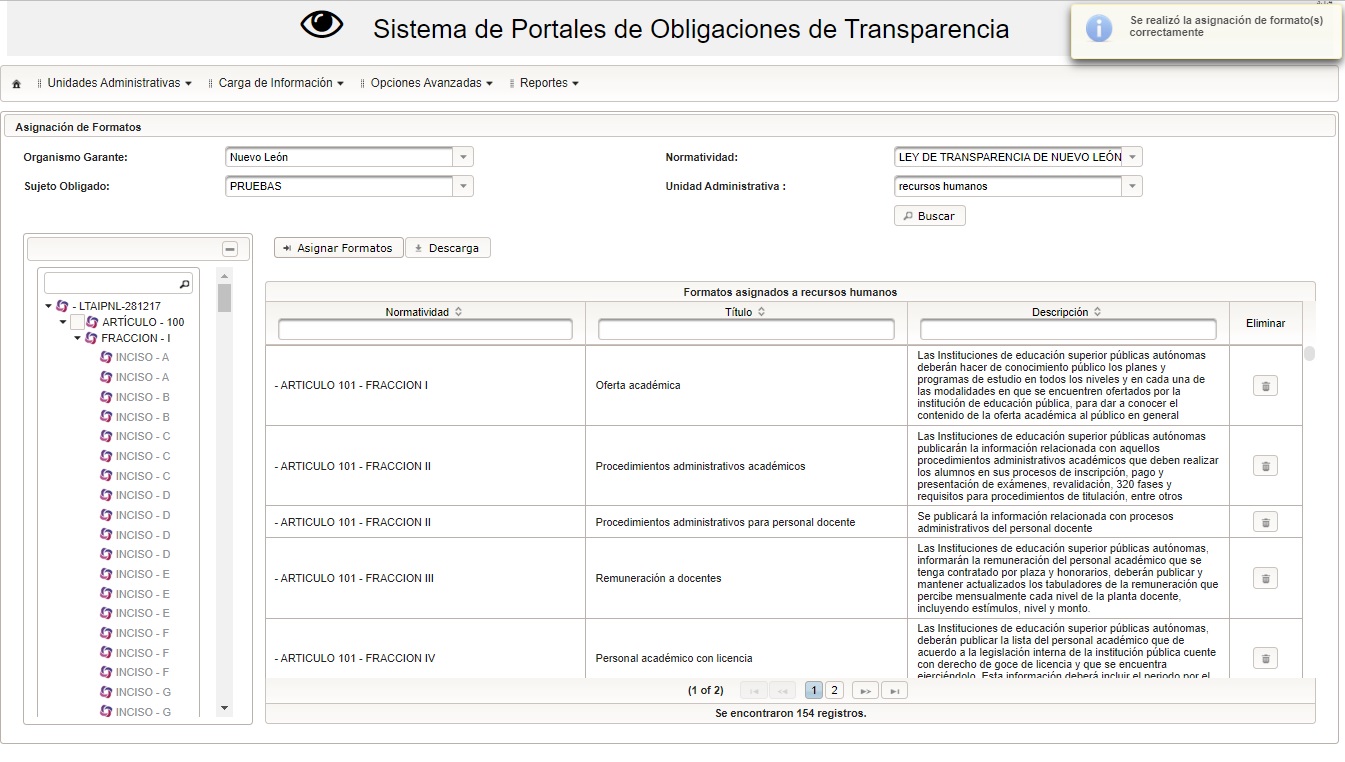 Para eliminar fracciones asignadas
¡GRACIAS!
Cambio de responsabilidad
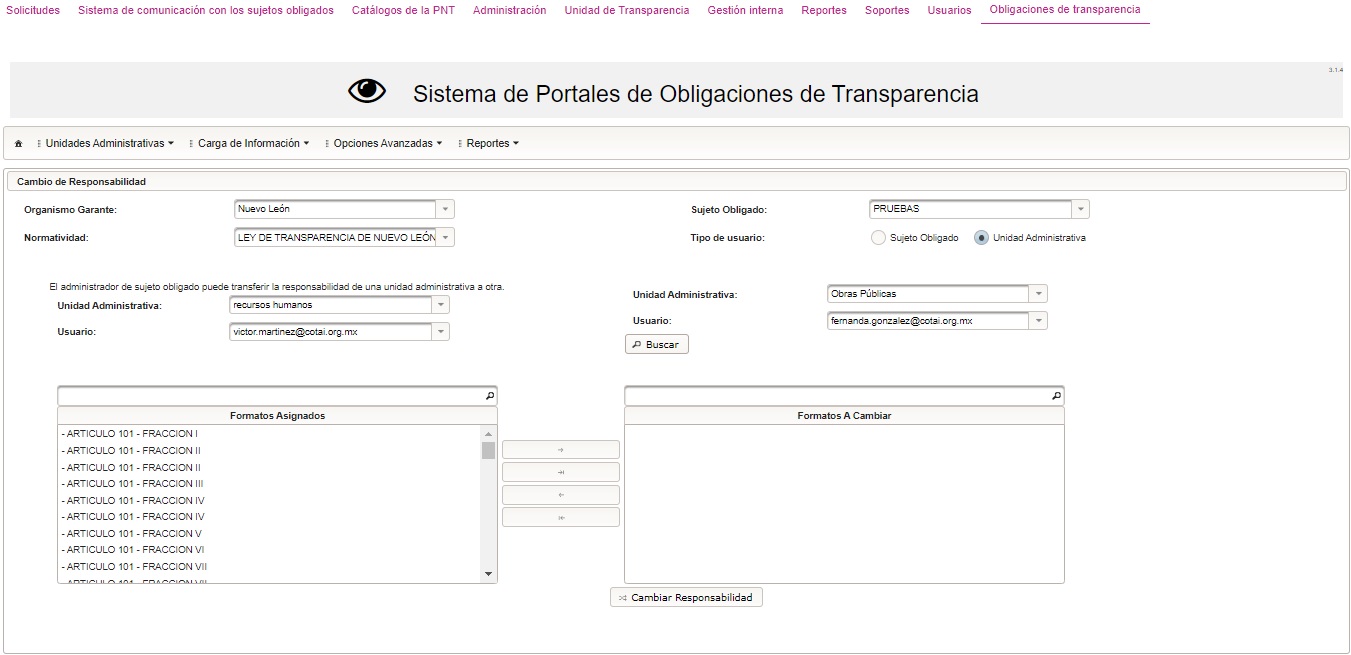 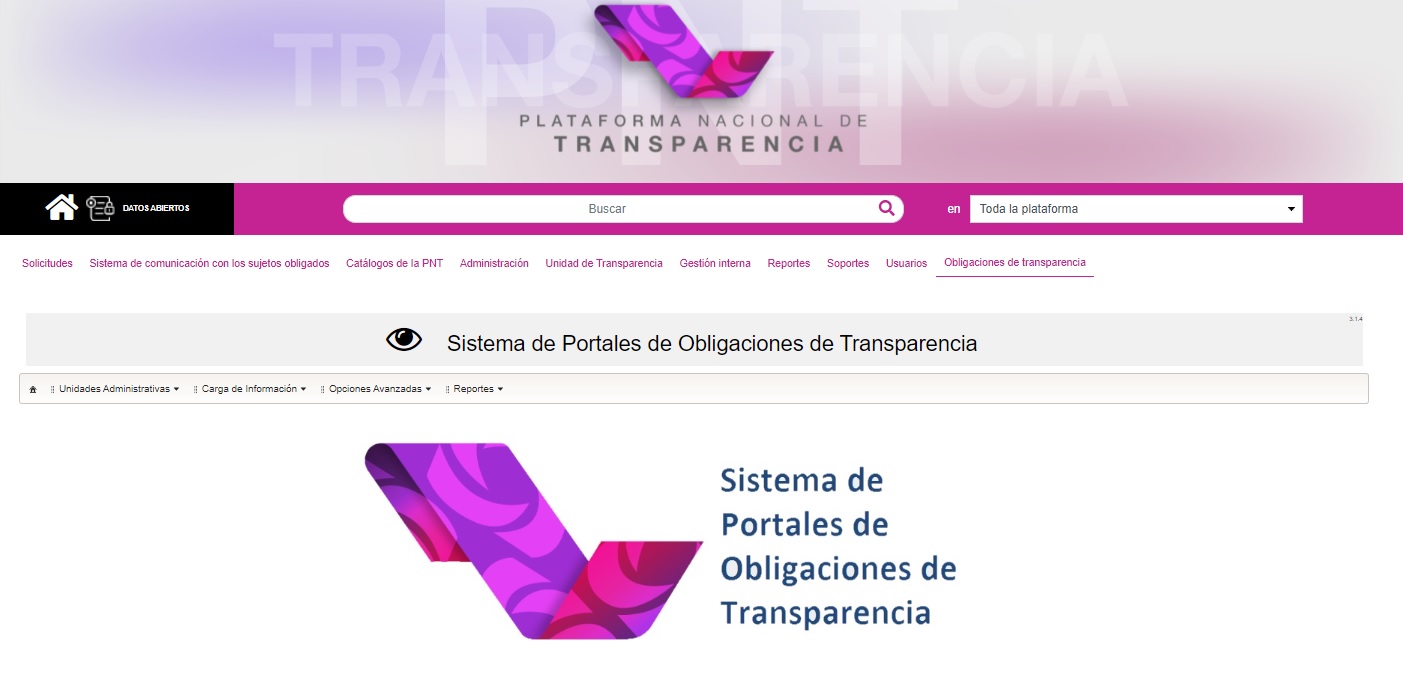 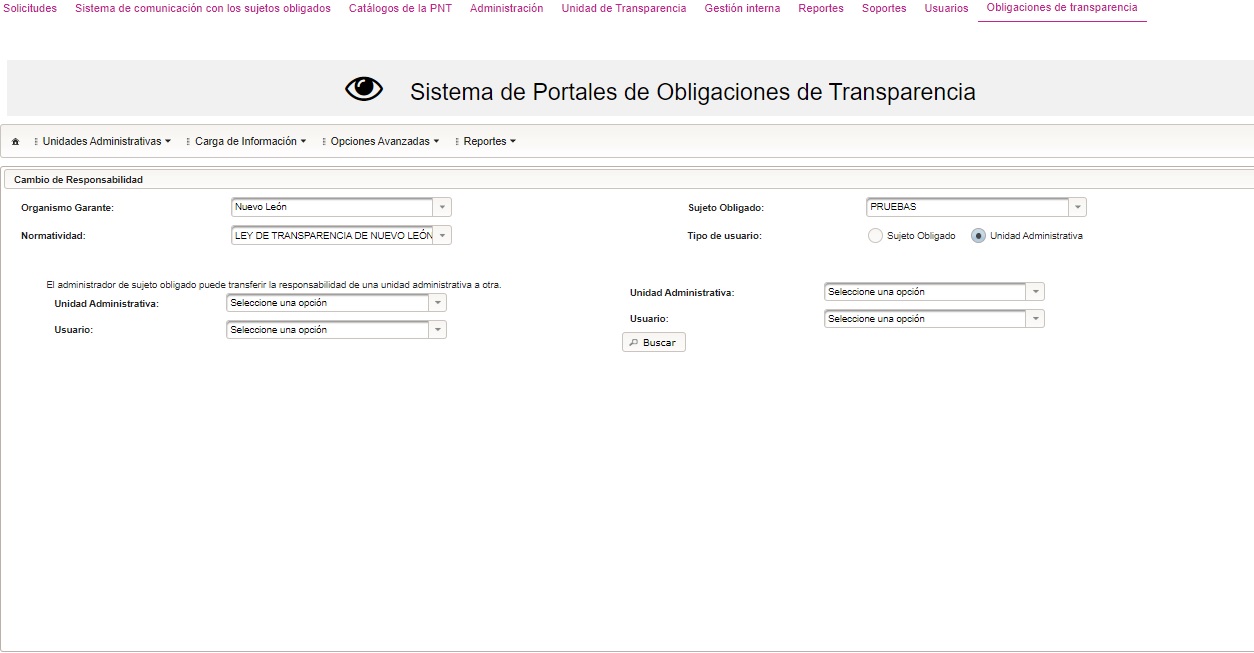 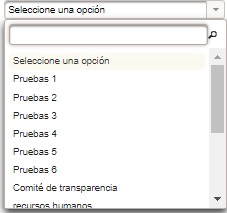 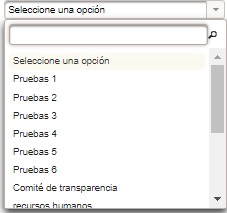 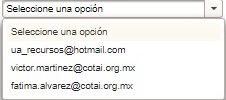 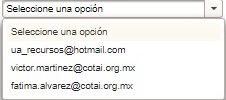 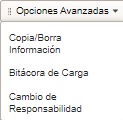 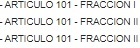 * Utilizar tecla “Control” para seleccionar varios artículos.
Recomendaciones para cambio de responsabilidad
Generación de reportes
Histórico de solicitudes
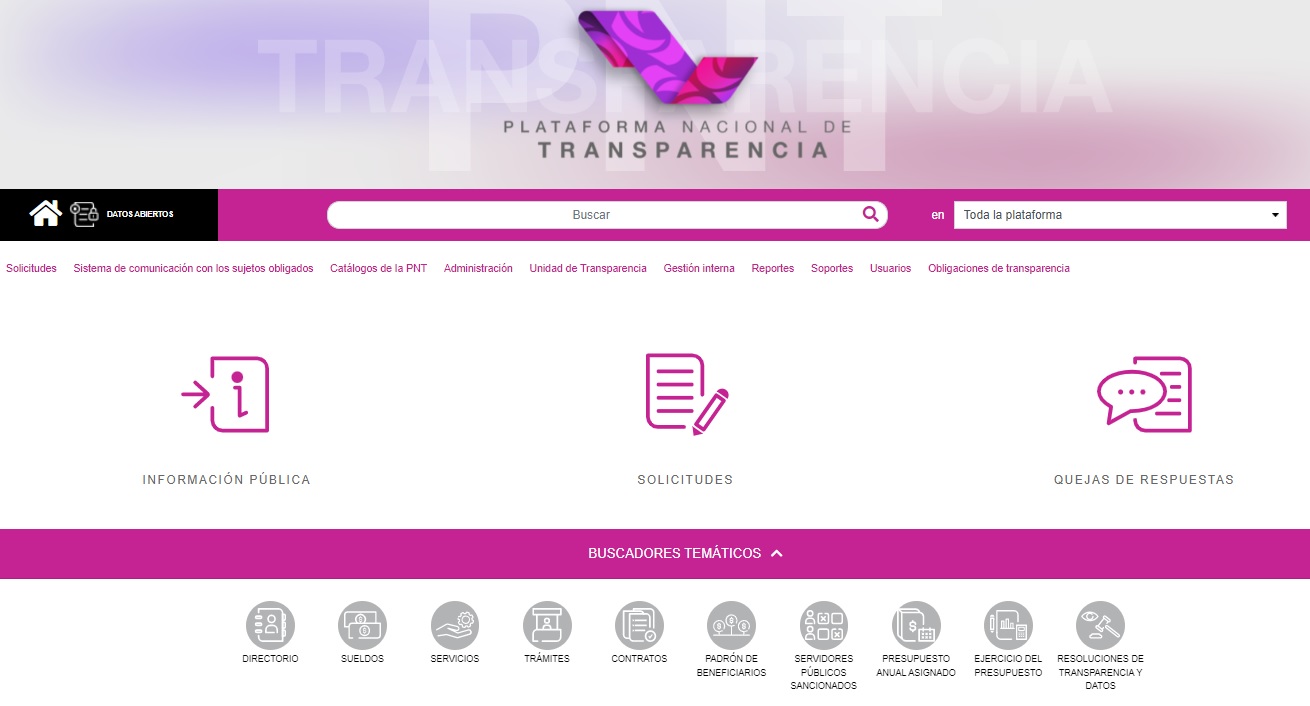 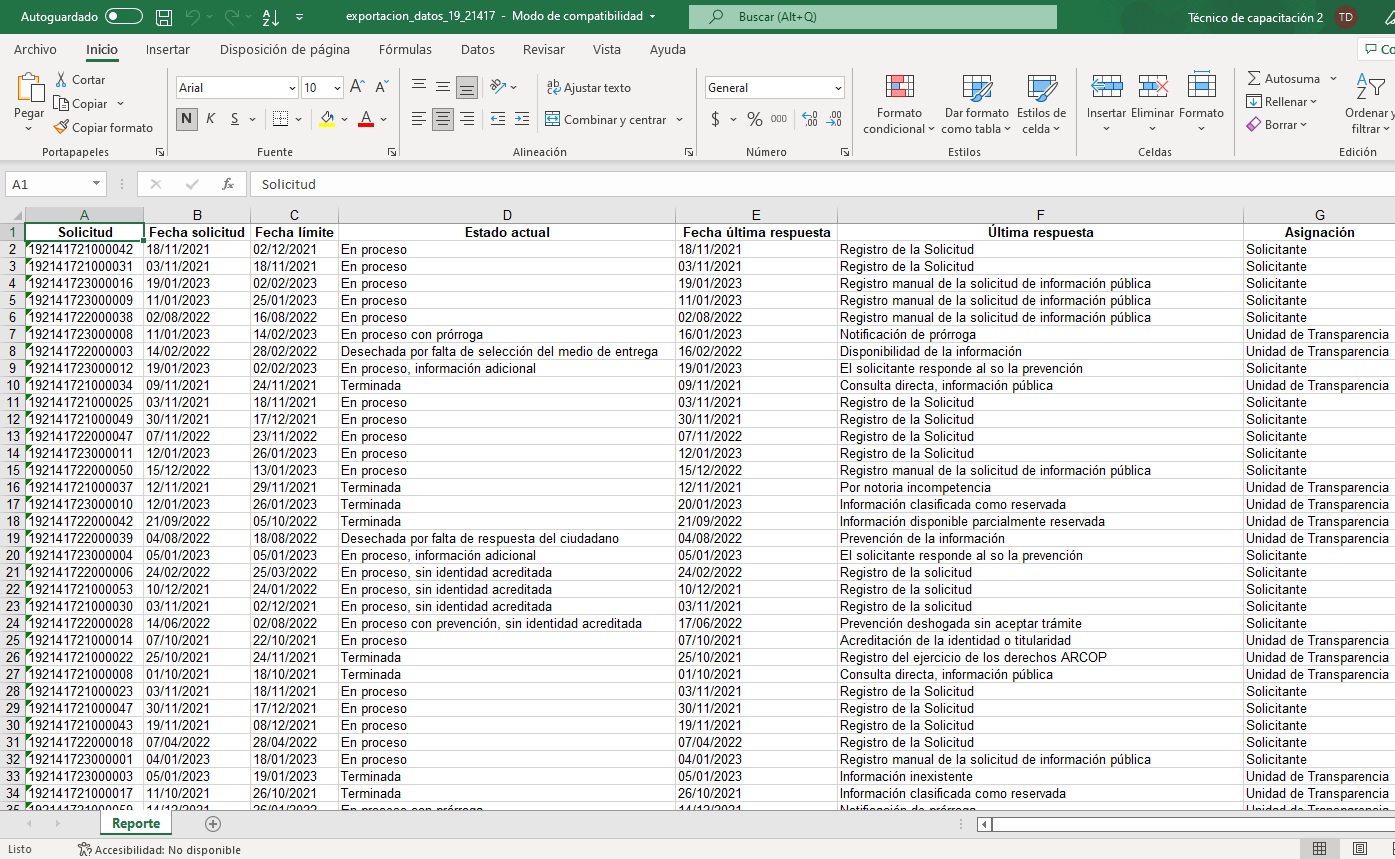 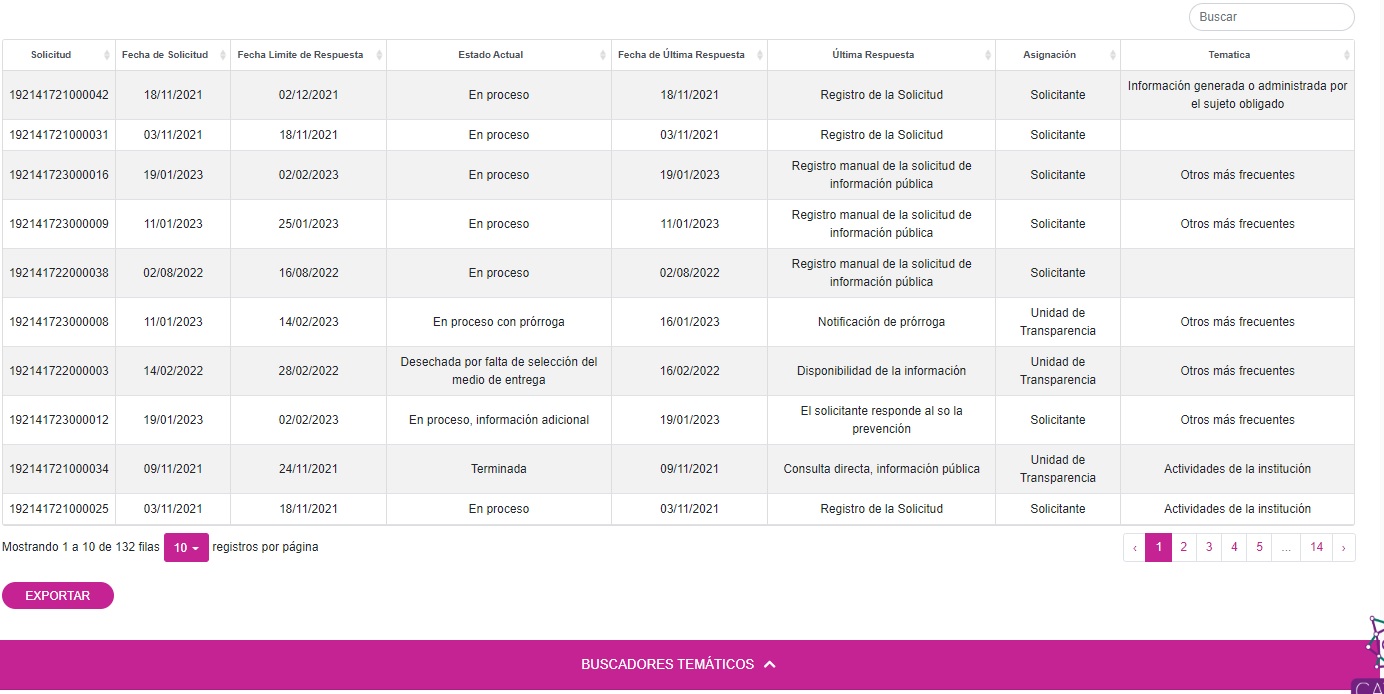 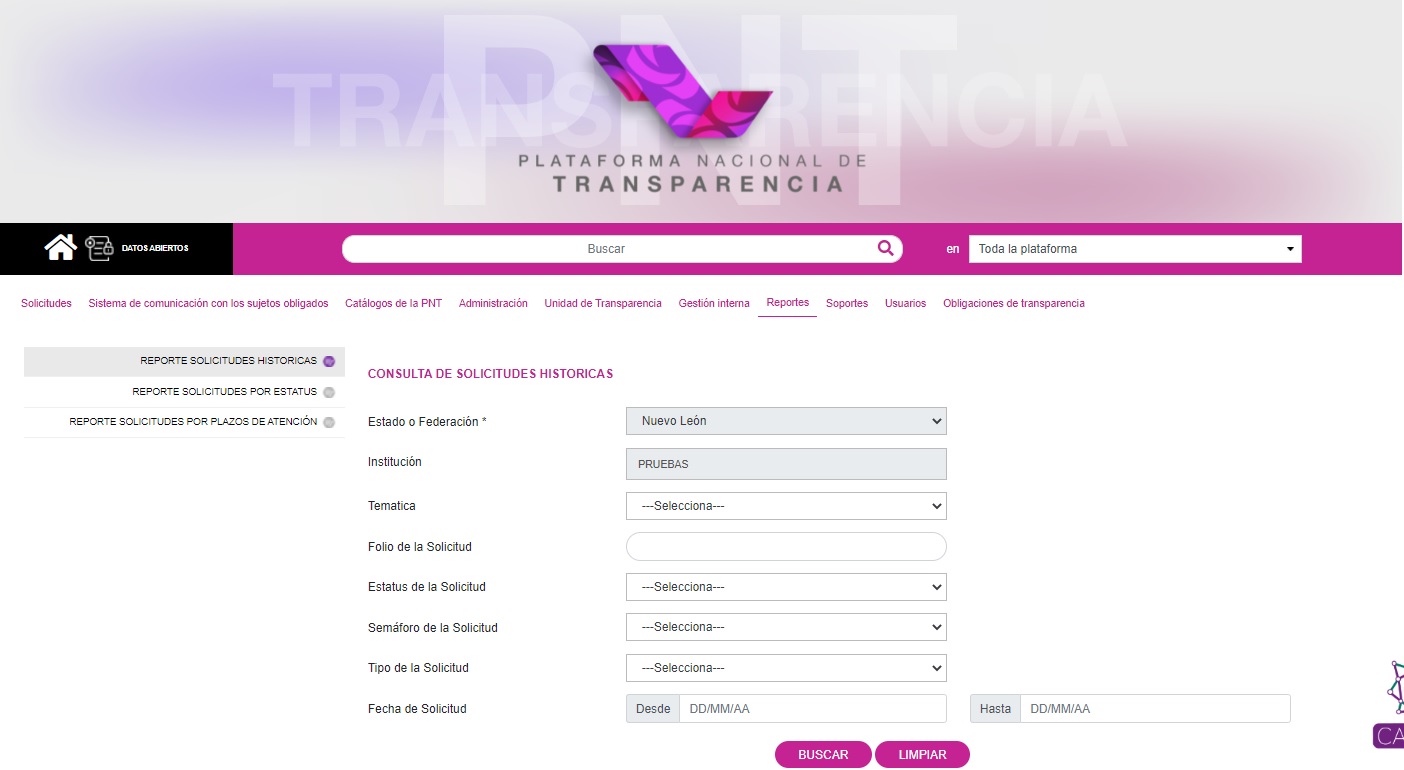 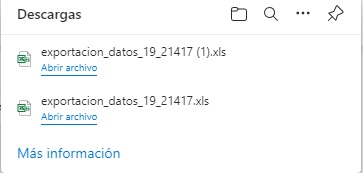 FALLAS EN PNT
Correo: soporte_tecnico@infonl.mx
*Falla: No ampliación de plazo por prórroga, intermitencia en la PNT, temporalidad de respuestas diferentes a la normatividad aplicable, alteración del flujo de la solicitud, etc.